Blood Knowledge Organiser
The Blood
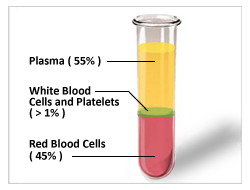 The blood is a tissue. 
It consists of four main components:  	
	red blood cells
	white blood cells
	platelets
	plasma
The cells components (mostly red blood cells) are suspended in the plasma meaning they are normally mixed evenly throughout the plasma.
Blood Vessels
There are three types of blood vessel; arteries, veins and capillaries
White Blood Cells
Red Blood Cells
There are different types but they are part of the immune system and fight communicable disease. They all have large nuclei, and can also change shape so they can engulf microorganisms
Veins
These are disc shaped and biconcave. This increases their surface area. They can absorb and more oxygen. Red blood cells don’t have a nucleus to make more room for haemoglobin.
Arteries
Capillaries
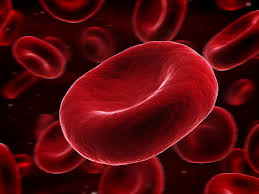 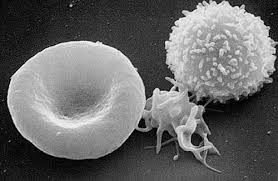 These carry blood at high pressure AWAY from the heart. They have a thick elastic wall
These carry blood at lower pressure back to  the heart. They have a much thinner wall. They also contain valves to prevent backflow of the blood.
These are where exchange takes place so the wall are only one cell thick. They connect the arteries and the veins.
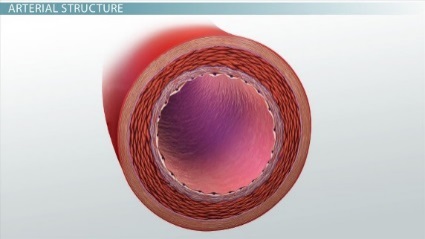 Platelets
Plasma
This makes up most of the blood. It is mostly made of water, but with substances like glucose, proteins, ions and carbon dioxide dissolved in it. The other components are suspended in the plasma.
Platelets are fragments of cells. Their function is to start the process of clotting at a wound. The clot blocks the injury until proper healing can happen, preventing excessive blood loss.
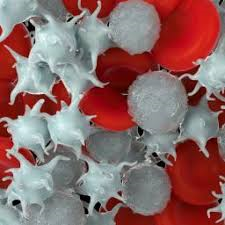 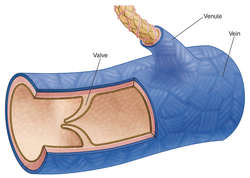 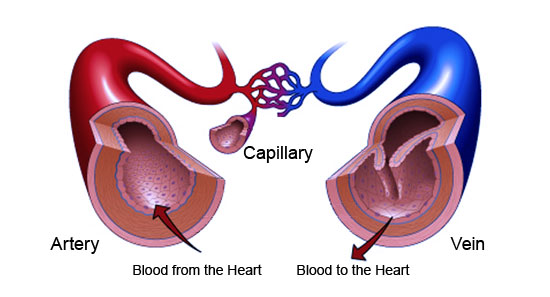 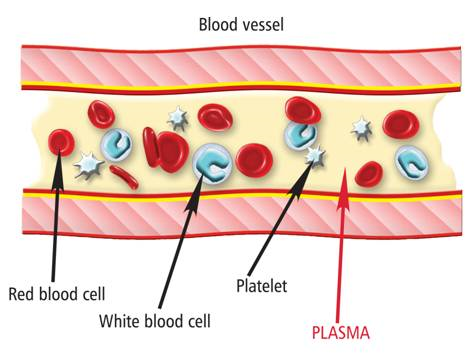